السلام عليكم ورحمة اللهاهلا سهلا
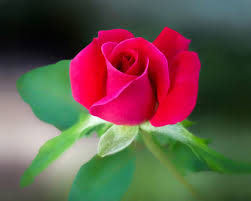 تعريف الأستاذ : 
محمد مجيب الرحمن
الأستاذ المساعد
المدرسة المجددية الإسلا مية (العالم)
برى بارى – كالياكوير –غازى فور-
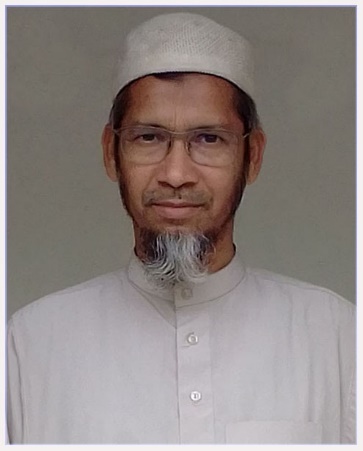 عنوان الدرس

الصف العالم  

الورقة الثانية للأدب العربي
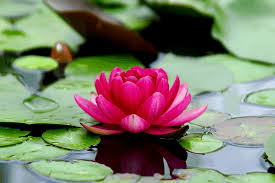 اعلان الدرس


  الاعراب -الاول
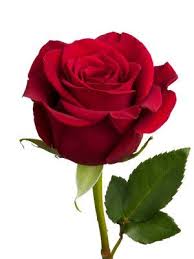 النتائج من الدرس :

يستطيع الطلاب بعد انتهاء هذا الدرس:

ان يبينوا اقسام الاعراب *

ان يبينوا  الاعراب الاول *
 
ان يقولوا  امثلة الاعراب الاول *
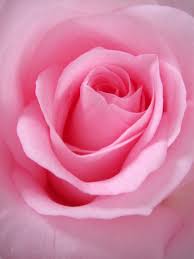 فصل في أصناف اعراب الاسم  -

وهي تسعة أصناف –

الأول -:
ان يكون الرفع بالضمة والنصب بالفتح والجر بالكسرة –
ويختص بالمفرد المنصرف الصحيح وهو عند النحاة ما لا يكون في اخره حرف علة كزيد –
 وبالجاري مجري الصحيح وهو ما يكون في اخره واو او ياء ما قبلها ساكن كدلو وظبي –
وبالجمع المكسر المنصرف  كرجال – نحو:
جاءني زيد ودلو وظبي ورجال-ورائيت زيدا ودلوا وظبيا ورجالا ومررت بزيد ودلو وظبي ورجال -
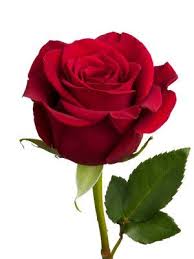 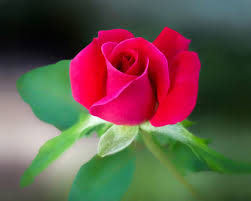 الى اللقاء

السلام عليكم ورحمة الله